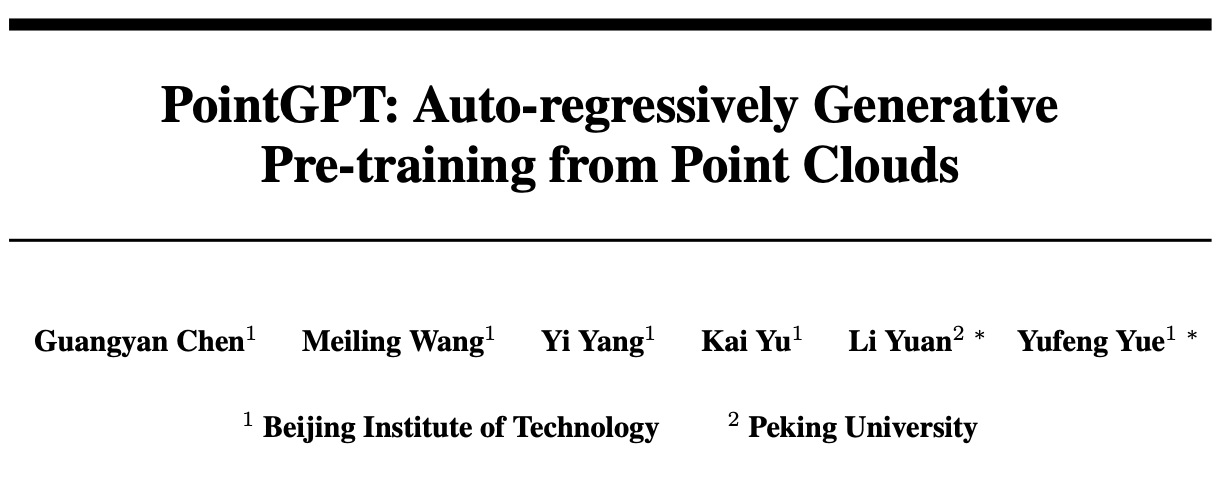 NeurIPs 2024
Citations: 21
Source: https://proceedings.neurips.cc/paper_files/paper/2023/file/5ed5c3c846f684a54975ad7a2525199f-Paper-Conference.pdf
PointGPT
Disorder properties  Morton order
 employing GPT on point clouds
Information density differences  dual masking strategy
Gaps between generation and downstream tasks  extractor-generator
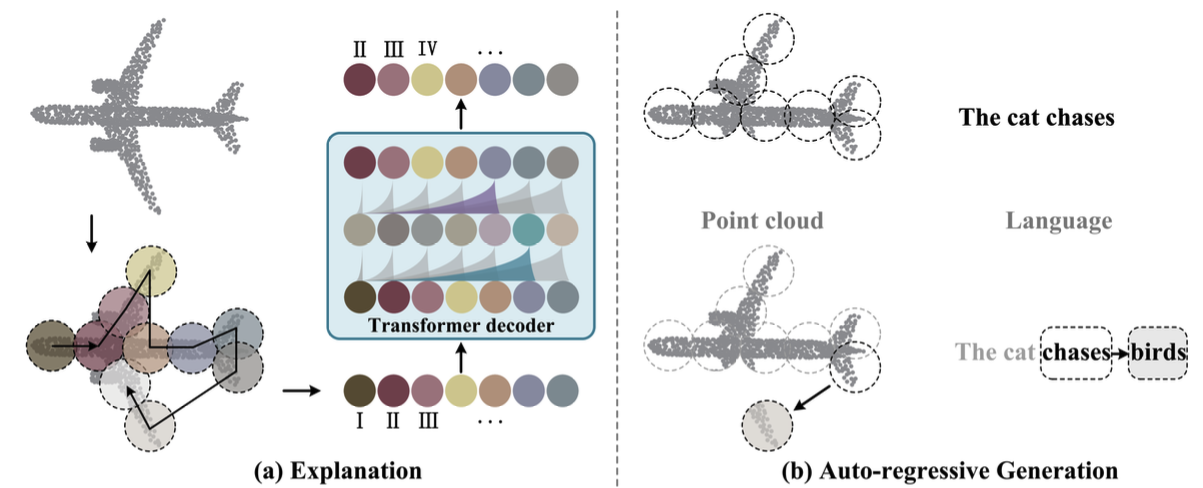 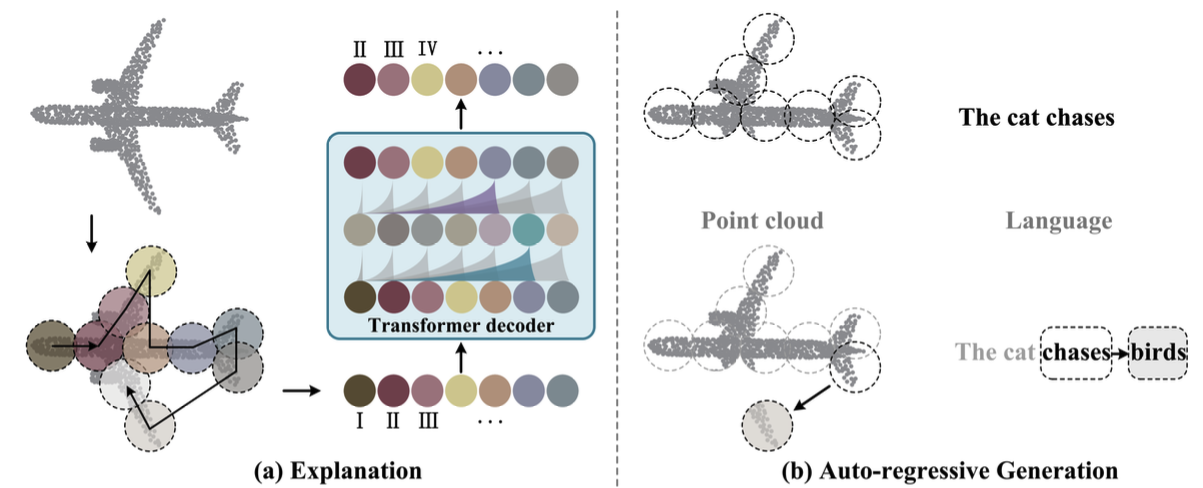 [Speaker Notes: Morton - introduces sequential properties and preserves the local structures. 
dual masking strategy - reduces redundancy and provides a challenging task that demands comprehensive understanding 
Gaps between generation and downstream tasks  lower semantic level of learned latent reps 
rely on positional information  leakage of overall object shape]
PointGPT
Point Cloud Sequencer
 constructs an ordered sequence of point patches.
Point patch partitioning 
Sorting 
Embedding
Transformer Decoder with a Dual Masking Strategy
Dual masking strategy 
Extractor-generator 
Prediction head
learn latent representations 
predict the subsequent point patches
Generation Target
Post-Pre-training
 downstream tasks
PointGPT
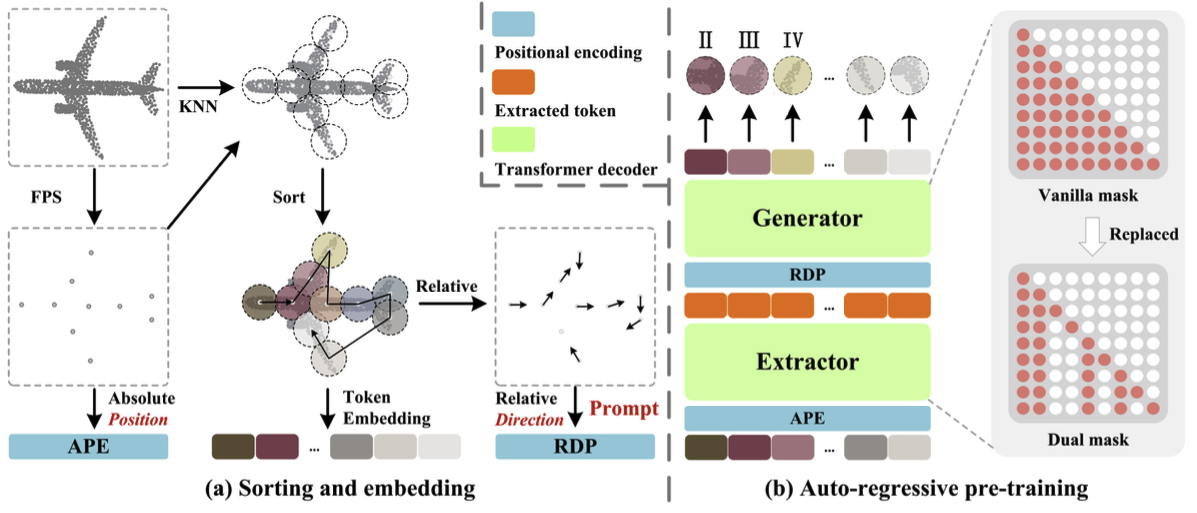 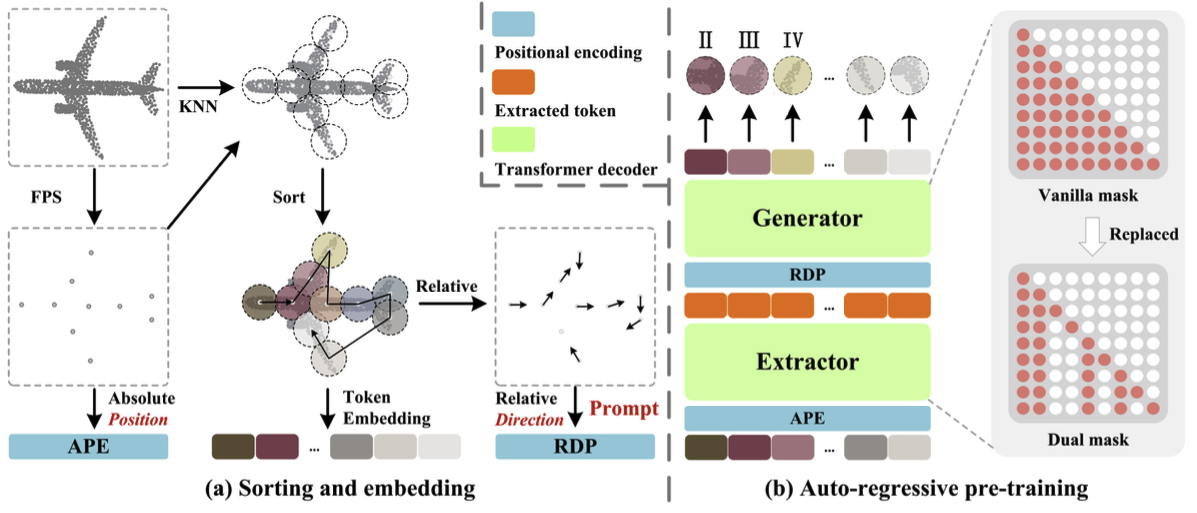 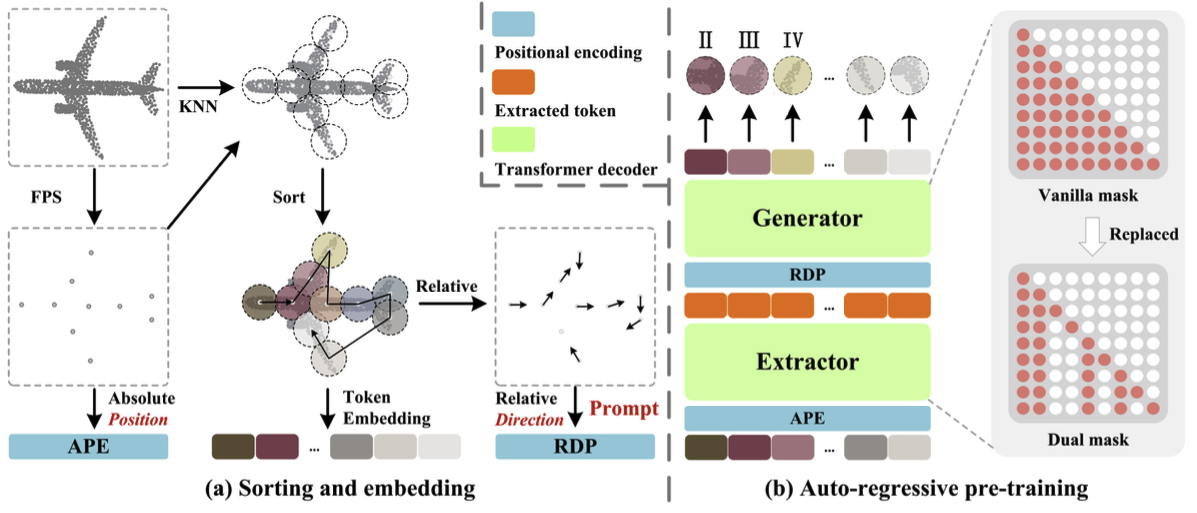 Point Cloud Sequencer
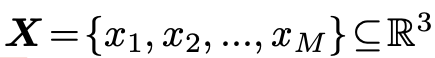 Point patch partitioning
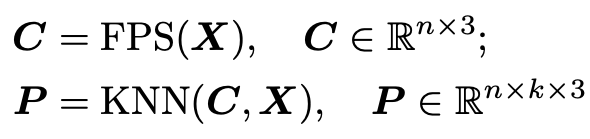 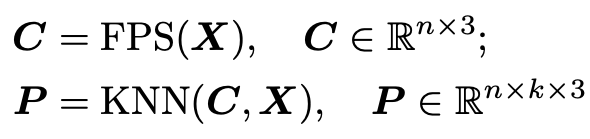 Sorting
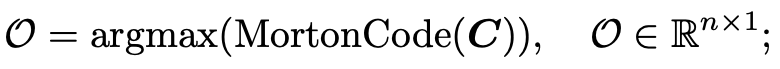 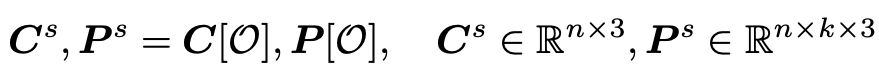 sorted center points
sorted point patches
Embedding
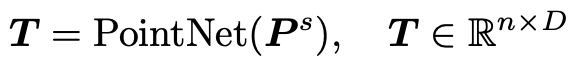 Transformer Decoder with a Dual Masking Strategy
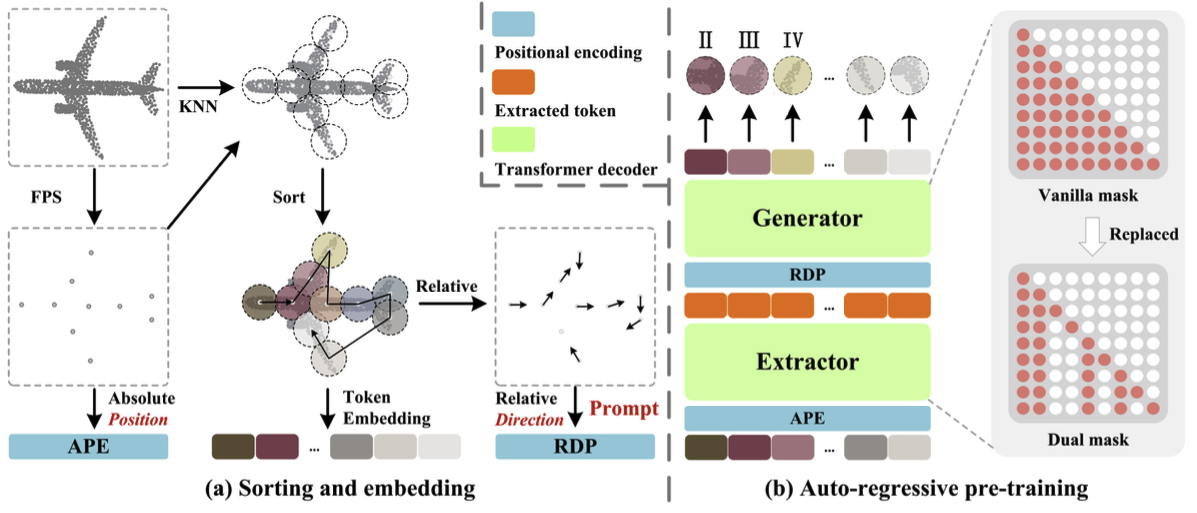 Dual masking strategy
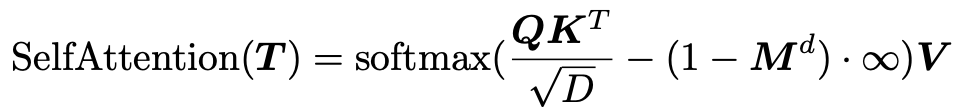 Extractor-generator
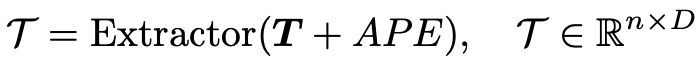 location information + global structural information
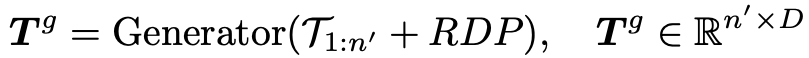 point tokens
input tokens
relative direction prompts
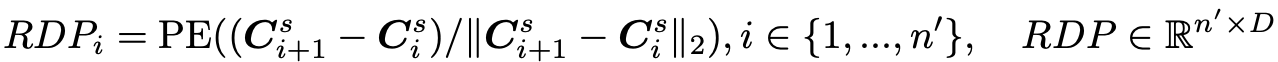 sorted center points
Prediction head
 predict the subsequent point patches
2 MLPs, 2 FCs, 1 ReLU
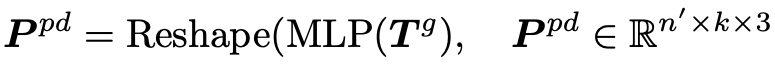 [Speaker Notes: utilizing the vanilla transformer decoder to auto-regressively predict point patches + fine-tuning all pre-trained parameters for downstream tasks 
Vanilla masking -- receive information from all the preceding point tokens, 
DMS -- masks a proportion of the attending preceding tokens of each token during pre-training 
unmasked 1, masked 0
T -- each point token only attends to the unmasked preceding tokens. 
Extractor – ViT
Phead -- the number of output channels equals the total number of coordinates in a patch]
Generation Target
 predict the coordinates of the points within the subsequent point patches.
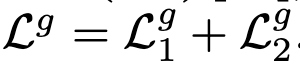 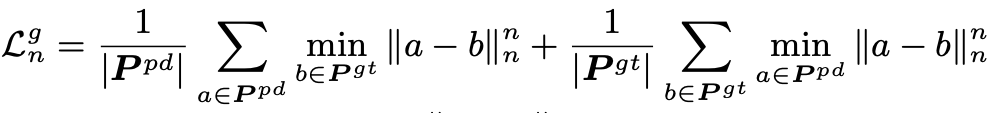 predicted 
point patches
ground truth 
point patches
Ln distance 
between a and b
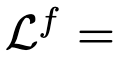 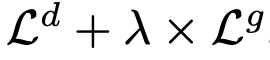 Post-Pre-training
SSL methods  fine-tune pre-trained models
potential overfitting  the limited semantic supervision information
labeled hybrid dataset  incorporate semantic information from multiple sources
[Speaker Notes: incorporating the generation task into the fine-tuning process as an auxiliary objective can accelerate training convergence and improve the generalization ability of supervised models.]
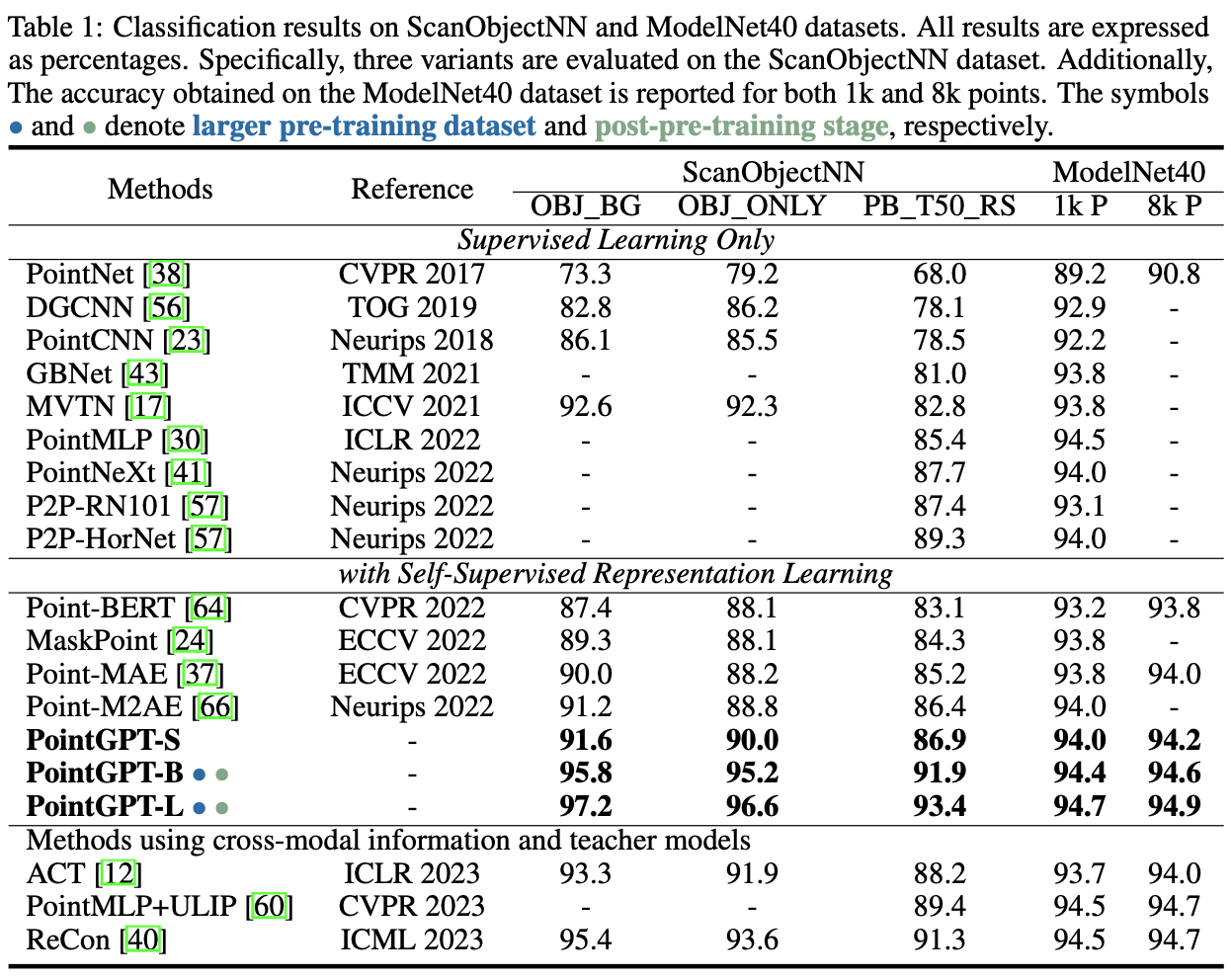 Results
[Speaker Notes: pre-trained on the ShapeNet 
UHD-300k, LHD-200k, 87 classes]
Results
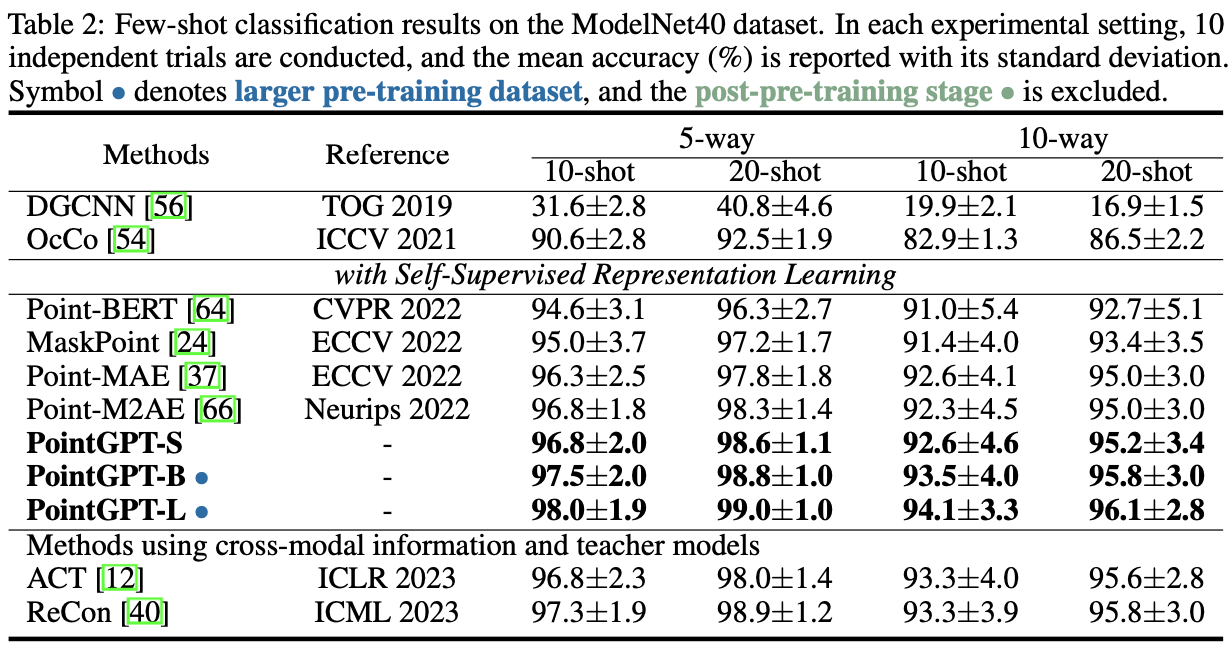 Results
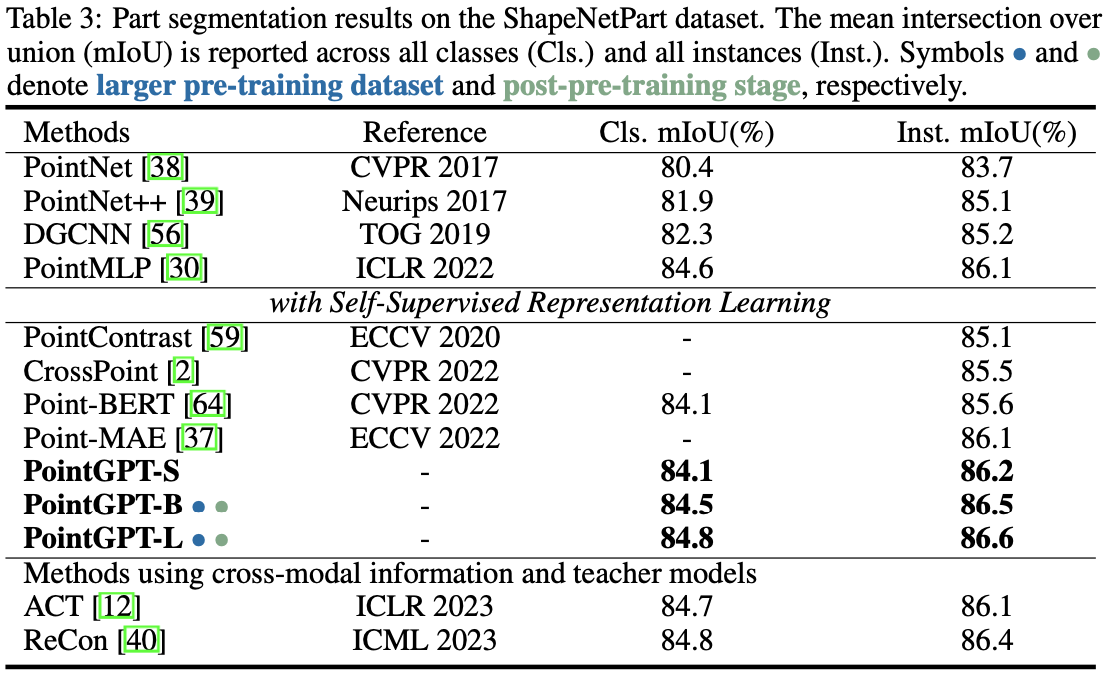 Results
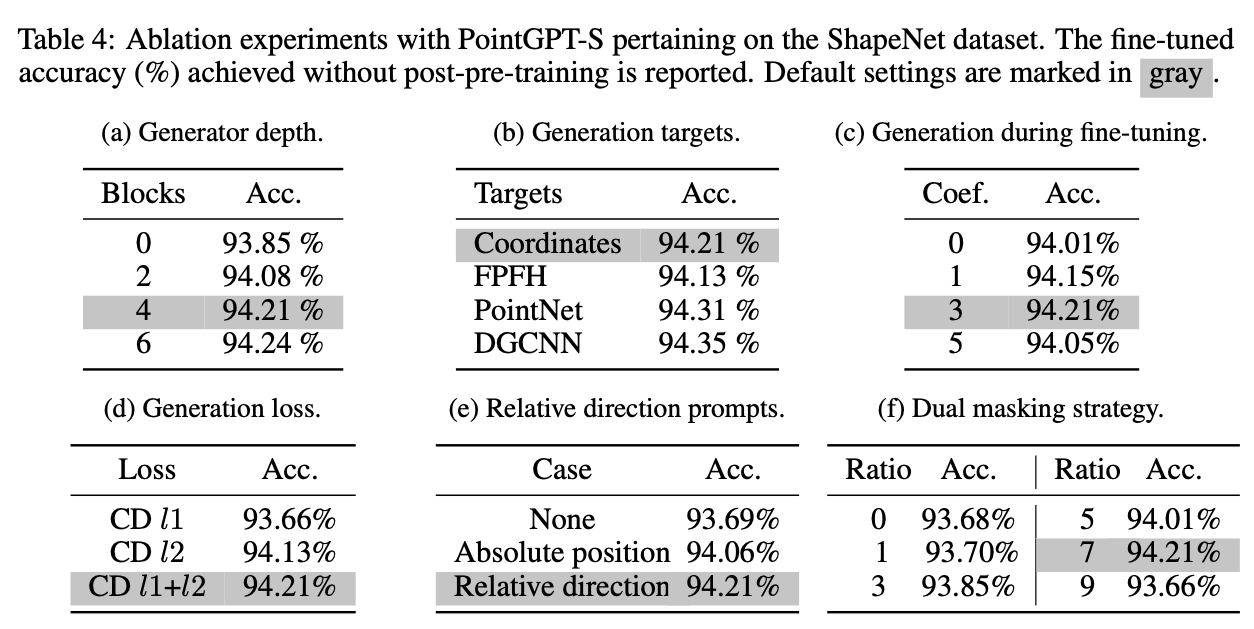 Q&A